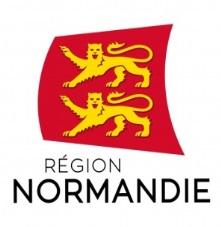 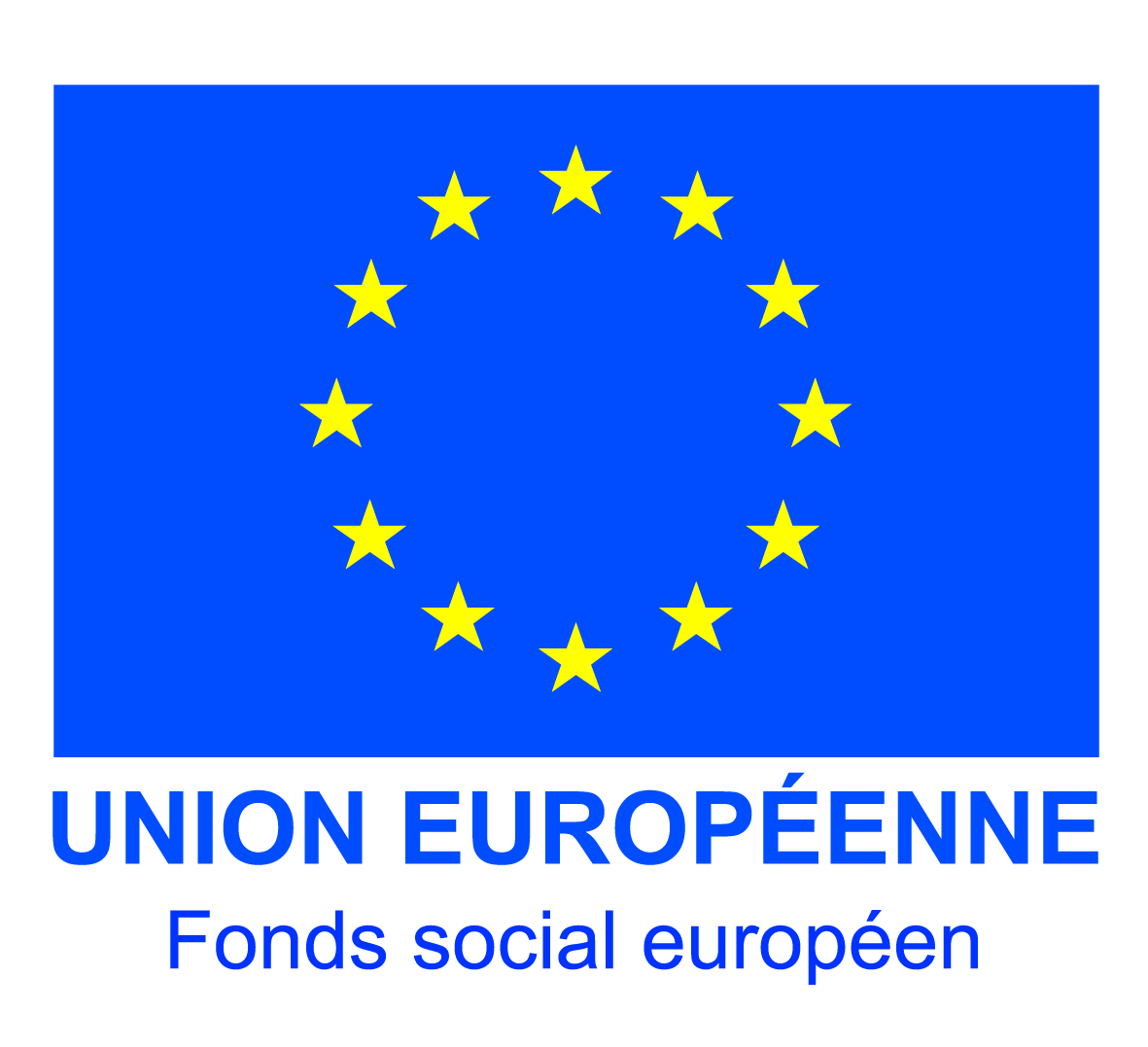 Vous êtes une entreprise et vous 
avez un projet de développement 
mais pas le temps nécessaire…
pas les ressources humaines… 
ou pas les moyens financiers ?
Vous êtes en recherche d’emploi, 
d’activité professionnelle, 
vous avez la motivation pour conduire le développement d’un projet en
 entreprise ?
NOUS AVONS LA SOLUTION POUR VOUS !
NOUVELLE SESSION !
A partir du 21 mars 2018
Accompagnement et Gestion de Projets d’Entreprises
4 mois de stage en entreprise 
17 jours de Formation commune « Gestion de Projet » 
Groupe de 16 personnes maximum
Un Accompagnement Personnalisé du Projet d’entreprise que vous 
développez par des intervenants consultants, Experts et Expérimentés
Aucune obligation financière et souplesse administrative
Faîtes émerger des 
idées nouvelles
Développez vos compétences
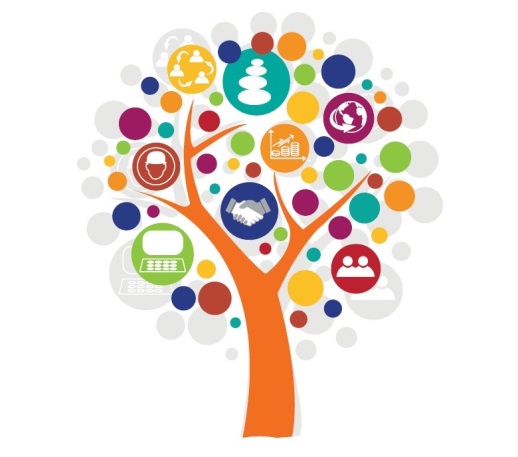 Concrétisez votre projet de  développement
Etoffez 
votre réseau professionnel
Renforcez votre 
compétitivité
Augmentez votre employabilité
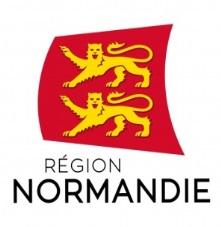 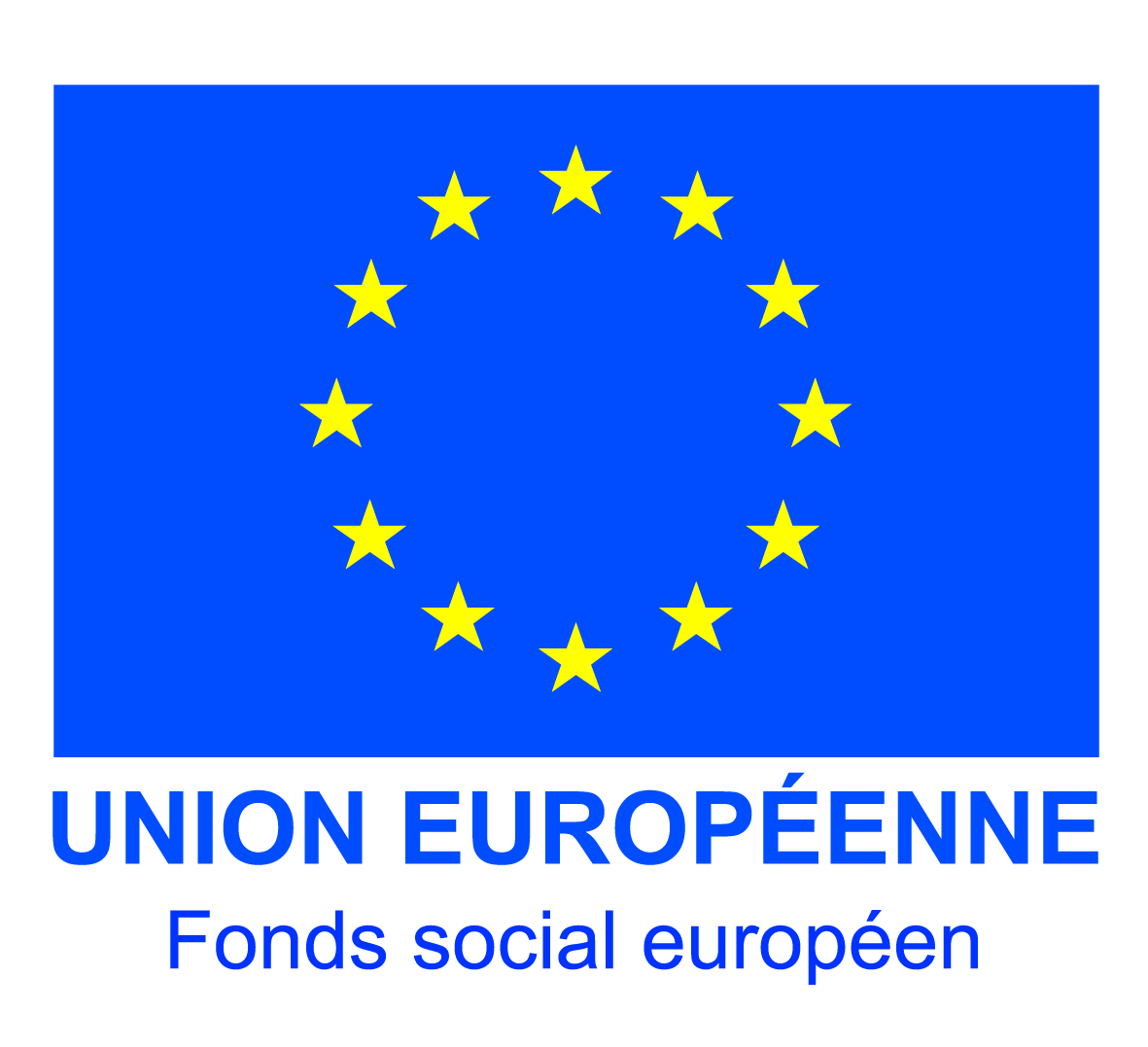 Objectifs de la formation :
Acquérir et Mettre en pratique des outils et méthodes concrètes pour conduire un projet en entreprise 
Et obtenir le
CERTIFICAT DE COMPETENCES EN ENTREPRISE « MANAGER UN PROJET » *
VOUS SUIVEZ DES MODULES DE FORMATION élaborés spécifiquement pour la gestion 
de projet et délivrés de façon dynamique et interactive par des exercices pratiques, 
des jeux, des simulations et des mises en situation concrètes

Connaitre l’environnement économique des entreprises et s’intégrer à son environnement professionnel
Stratégie d’entreprise et intelligence économique
Initialiser un projet : de l’idée au projet
Lancer le projet : mise en œuvre et intégration
Conduire et manager le projet : tableaux de bord, indicateurs,  coûts, management transversal
Clôturer et faire le bilan du projet

+ Modules complémentaires définis en fonction du projet et de vos compétences initiales : Droit, Gestion, Bureautique, Marketing, Vente, Management, …

Vous avez accès à une Plateforme collaborative réservée
Forum,  Chats, Suivis, Téléchargements de fichiers et de vidéos complémentaires, Déposes et Echanges de documents
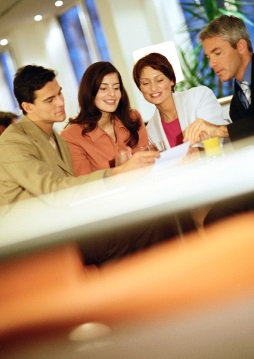 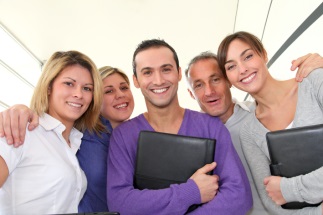 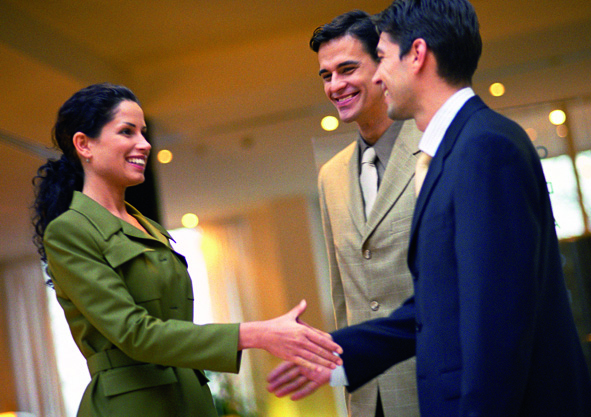 Contact : 
Natacha PAVIS au 02 31 44 34 25  n.pavis@aifcc.com
Ou votre Conseiller CCI
* Titre enregistré au RNCP délivré par le Président de CCI France
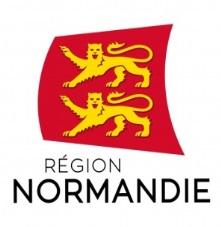 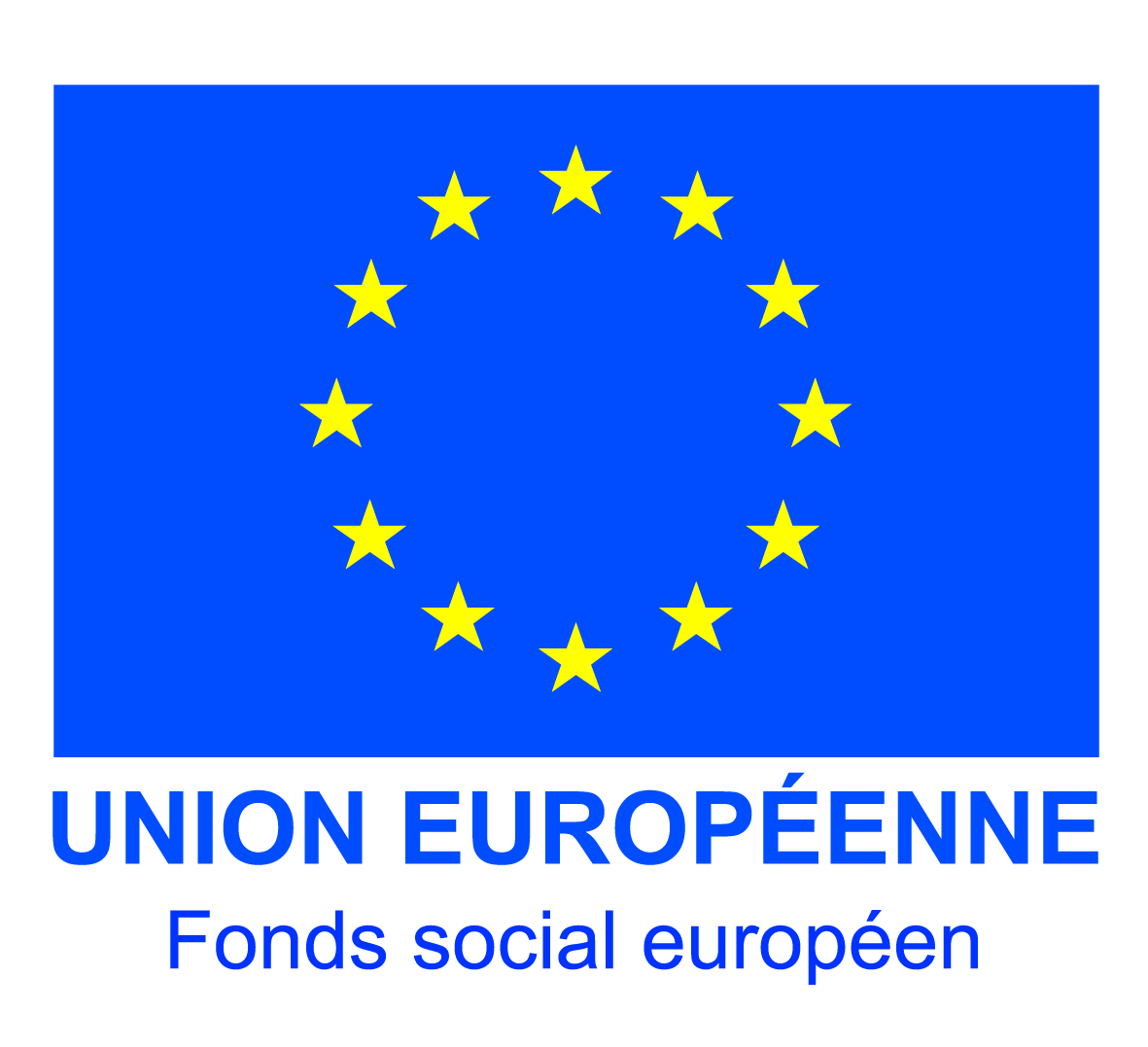 PLANNING ACCOMPAGNEMENT ET GESTION D'ENTREPRISES 
3ème Promotion : Mars-Juillet 2018